Helping Your Child Succeed in Reading and Writing
مساعدة اولادك على النجاح في القراءة والكتابة
دليل للوالدين من الصف الثالث ابتدائي
الى المرحلة الثانوية
A guide for parents of 
students in grades 3-12
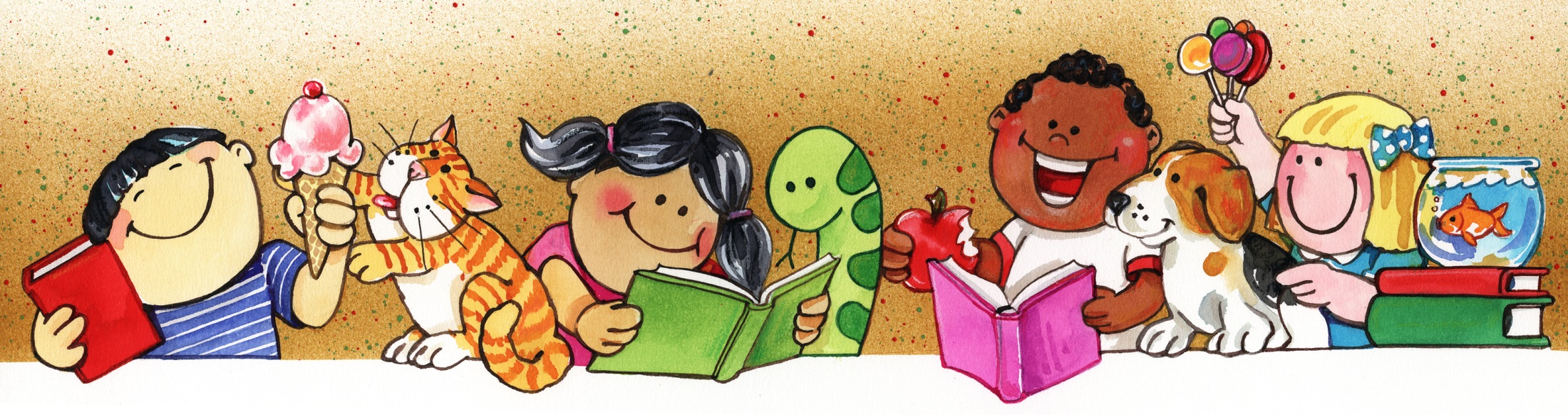 Reading Intervention التوسط في القراءة
التوسط الناجح في القراءة يتألف من عنصرين اساسيين لأنماء الطلاقة والتفكير عند القراء


التمييز بين الكلمات  
الاستيعاب والمفردات
Word Recognition تمييز الكلمات
بعض النشاطات التي تساعد على تنمية القدرة على معرفة الكلمات ولفظها

Phonics اللفظ       
إعزل: Make a Word
تمرن: Word Sort & Pick-Up
إكتب: Writing for Sounds
القراءة في مجرى النص: Decodable Book with Autograph Reading
الكلمات المعروفة: Word Bank
الطلاقة: Talking Dictionary
Comprehension & Vocabularyفهم المعنى والمفردات
بعض التمارين التي تساعد على تنمية القدرة على تحليل الكلمات وفهم سياق النص خلال القراءة


Comprehension  فهم المعنى      
النص الروائي: Plot Relationship Chart
النص التفسيري: About Point (Notetaking)
المفردات: Personal Clues
Glass Analysis
المساعدة للتعرّف على الكلمات باستخدام نمط التهجئة المشترك

غطِ كل احرف الكلمة باستثناء نمط التهجئة. يردد الولد نمط التهجئة
غطِ احرف نمط التهجئة ودع الولد يردد الاحرف الاخرى 
يردد الولد كل جزء من الكلمة
يجمع الولد احرف كل الكلمة
Glass Analysis
SPACE
     SPACE
     SP + ACE
     SPACE
Word Master
هذه الطريقة تساعد على التمرن على تحليل تركيب الكلمة


غطِ كل احرف الكلمة باستثناء نمط التهجئة. يردد الولد نمط التهجئة
في كل مرة غطِ جزء من الكلمة وليردد الولد الجزء الظاهر منها
يجمع الولد الاجزاء
يكرر الولد هذا التمرين حتى يجمع كل اجزاء الكلمة.
Word Master
GRACEFUL
        GRACEFUL
        GR + ACE =GRACE
        GRACEFUL
   GRACE + FUL =GRACEFUL
Writing for Sounds
المساعدة على تطبيق معرفة اللفظ على الكتابة

اختر 6-8 كلمات من التمارين السابقة
يسمع الولد الكلمة ويكتبها
يقراء الولد الكلمة مع تمديد الصوت
زد كلمات تحتوي على نفس نمط التهجئة
Writing for Sounds
space	  face   grace
graceful	  unlace
Decodable Book with Autograph Reading
المساعدة على إستعتمال النموذج النهائي في مجرى سياق القصص والتمرن على القراءة 

يمكن إيجاد قصص تركز على نماذج التهجئة على المواقع التالية 
www.uthinkedu.com/resources http://mrstsfirstgradeclass-jill.blogspot.com/2011/08/decodable-story-reading-passages.html 
يتمرن الولد على قراءة القصص لعدد من الاشخاص. كل من يسمع القراءة يوقع اسمه على ورقة تواقيع
Decodable Book with Autograph Reading
“-ace” #1

Jace has a graceful wife who likes to paint her face. she also enjoys wearing pretty lace dresses and bracelets on her wrist. Jace likes to race and runs all over the place. He always wins the relay race. Jace and his wife dream of traveling in space. They built a spaceship that looks like a race car. After Jace’s wife gets a facelift, they will get in their spaceship and travel someplace far away.
Autograph Reading

ألاسم: ___________________
اللقب: ___________________

إقرأ قصة امام خمسة أشخاص. إطلب منهم توقيع اسماءهم بعد سماع قرأتك.

_______________________
_______________________
_______________________
_______________________
_______________________
Word Bank
المساعدة على تَعَلُّم معرفة الكلمات فورا ً

اكتب كلمات يتعلمها الولد على بطاقات. ضمّن البطاقات كلمات كثيرة التكرار
يتمرن الولد على معرفة الكلمات العادية. عندما يقراء الولد الكلمة بشكل صحيح، ضع نجمة على البطاقة
عندما يقرأ الولد الكلمة بشكل صحيح خمس مرات ضع البطاقة في بنك «كلمات اعرفها»
Word Bank
كلمات أتعلمها
كلمات أعرفها
thought
spaceship
Talking Dictionary
المساعدة على تنمية الطلاقة في القراءة

يقرأ الولد من كتاب لمدة ثلاث دقائق. عندما يجد الولد كلمة لا يعرفها، قل له الكلمة. عدّ الكلمات التي يقرأها الولد بشكل صحيح 
يقرأ الولد من الكتاب مرة ثانية لنفس المدة. عدّ الكلمات التي يقرأها الولد بشكل صحيح 
ارسم رسم بياني لعدد الكلمات التي قرأها الولد خلال المرتين ليرى ولدك تحسنه
Talking Dictionary
القراءة الاولى
القراءة الثانية
Plot Relationship Chart
المساعدة على التركيز على المشاكل وحلها في القصة
إستخدم هذه الطريقة في النصوص الروائية

يقرأ الولد القصة
ساعد الطالب على تحديد التفاصيل الرئيسية في القصة
	Somebody (character) 
	Wanted 
	But (difficulties encountered)
	So (Conclusion)
عندما تنتهي من صنع الجدول، إطلب من الطالب قرائته لك
Plot Relationship Chartجدول علاقة احداث الرواية
About Point   النقطة الرئيسية
المساعدة على تحديد الفكرة الرئيسية في فقرة او قصة قصيرة
إستخدم هذه الطريقة في النصوص التفسيرية

يقرأ الولد فقرة او قصة قصيرة 

يلخص الولد الموضوع وما كتب الكاتب عنه

يكتب الولد جملة تحتوي على الموضوع والنقطة الرئيسية
About Point
الموضوع: Tyrannosaurus Rex

النقطة الرئيسية: was a large and fearsome predator.

الجملة: Tyrannosaurus Rex was a large and fearsome predator.
About Point Notetaking
هذه الطريقة هي توسيع لما ورد عن النقطة الرئيسية. إستخدم هذه الطريقة في النصوص التفسيرية
   
يقرأ الولد فقرة او قصة قصيرة 

يلخص الولد الموضوع وما كتب الكاتب عنه وعن التفاصيل المهمة

يكتب الولد جملة تحتوي على كل ما ورد
About Point Notetaking
الموضوع: Tyrannosaurus Rex
النقطة: was a large and fearsome predator.
التفاصيل:
	1. The T-rex could grow up to 40 feet long and be up 	to 13 feet tall.
	2. The T-rex was a predator with strong jaws that had 	up to 60 teeth.
	3. The T-rex was a carnivore that hunted and ate 	other dinosaurs.
التلخيص: Tyrannosaurus Rex was a large and fearsome predator. The T-rex could grow up to 40 feet long and be up to 13 feet tall. The T-rex was a predator with strong jaws that had up to 60 teeth. The T-rex was a carnivore that hunted and ate other dinosaurs.
Personal Clues
المساعدة على فهم وتذكر مفردات جديدة بواسطة ربطها باختبارات شخصية

يكتب الولد كلمة جديدة على بطاقة
يكتب او يرسم الولد ما يساعده على المعنى الجديد للكلمة
يكتب التفسير على الجهة الثانية للبطاقة
Personal Clues
الكلمة : graceful

المساعدة : ballerina
التعريف: Moves in a smooth and beautiful way.
خلفية البطاقة
وجه البطاقة